Fig. 1 Schematic diagram illustrating the damage caused by an MI in human heart. Source: http://www.uptodate.com ...
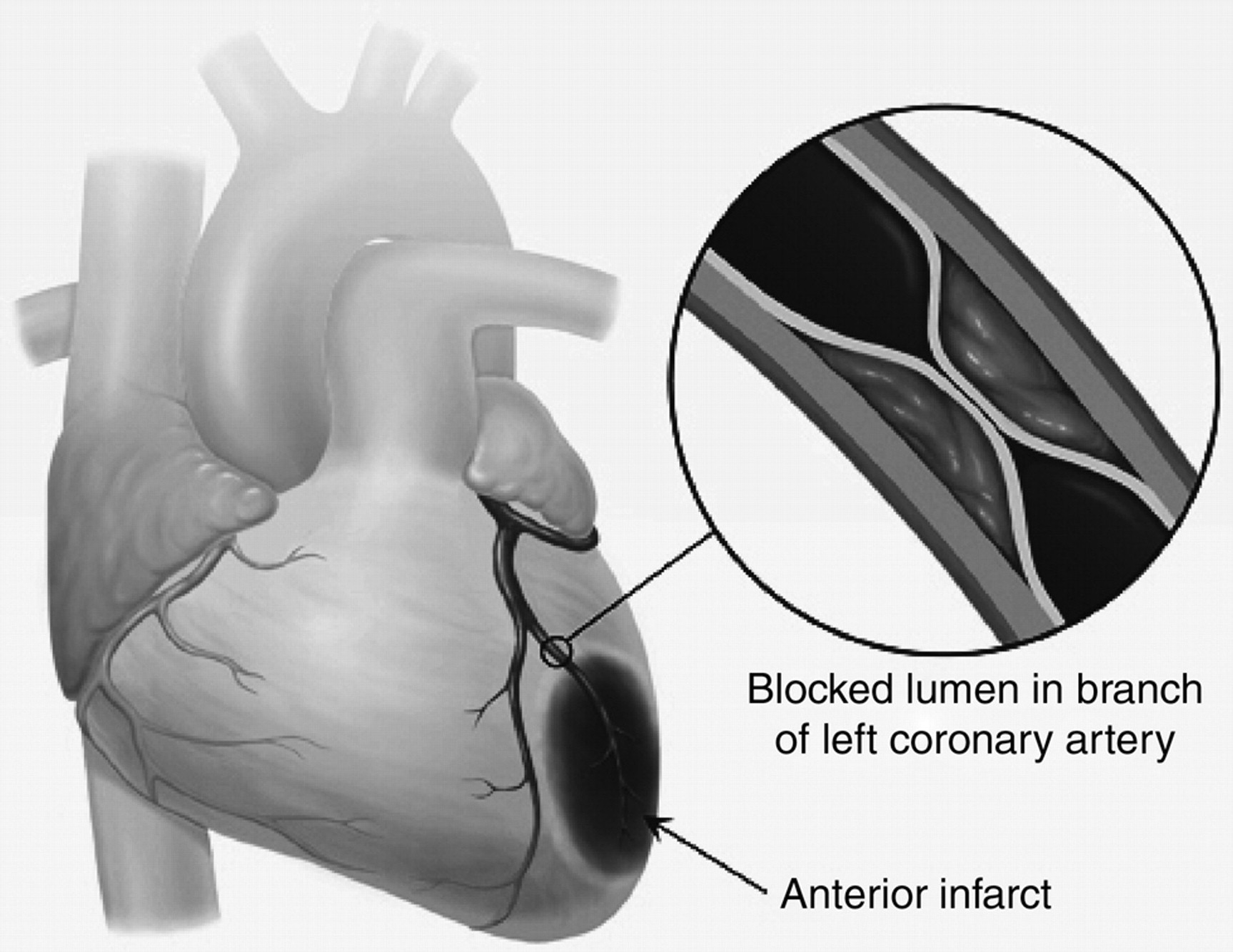 Br Med Bull, Volume 87, Issue 1, September 2008, Pages 31–47, https://doi.org/10.1093/bmb/ldn026
The content of this slide may be subject to copyright: please see the slide notes for details.
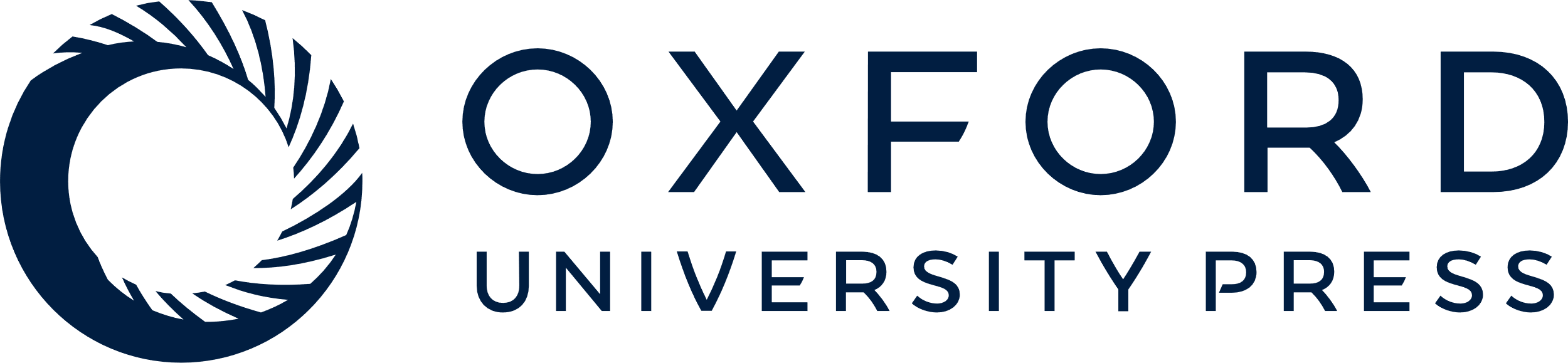 [Speaker Notes: Fig. 1 Schematic diagram illustrating the damage caused by an MI in human heart. Source: http://www.uptodate.com (accessed 20 June 2008).


Unless provided in the caption above, the following copyright applies to the content of this slide: © The Author 2008. Published by Oxford University Press. All rights reserved. For permissions, please e-mail: journals.permissions@oxfordjournals.org]
Fig. 2 Schematic diagram illustrating the principle of tissue engineering for myocardial regeneration.
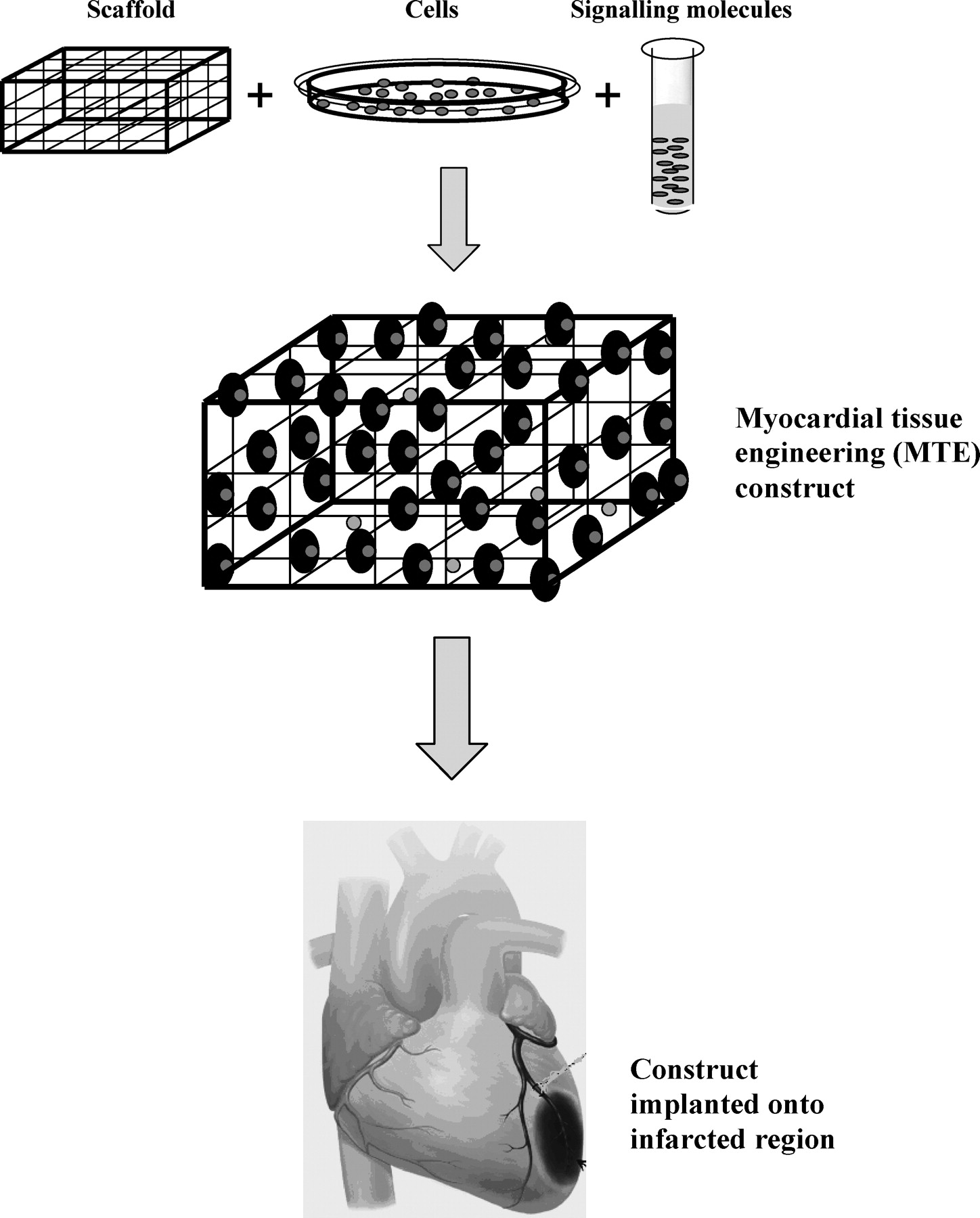 Br Med Bull, Volume 87, Issue 1, September 2008, Pages 31–47, https://doi.org/10.1093/bmb/ldn026
The content of this slide may be subject to copyright: please see the slide notes for details.
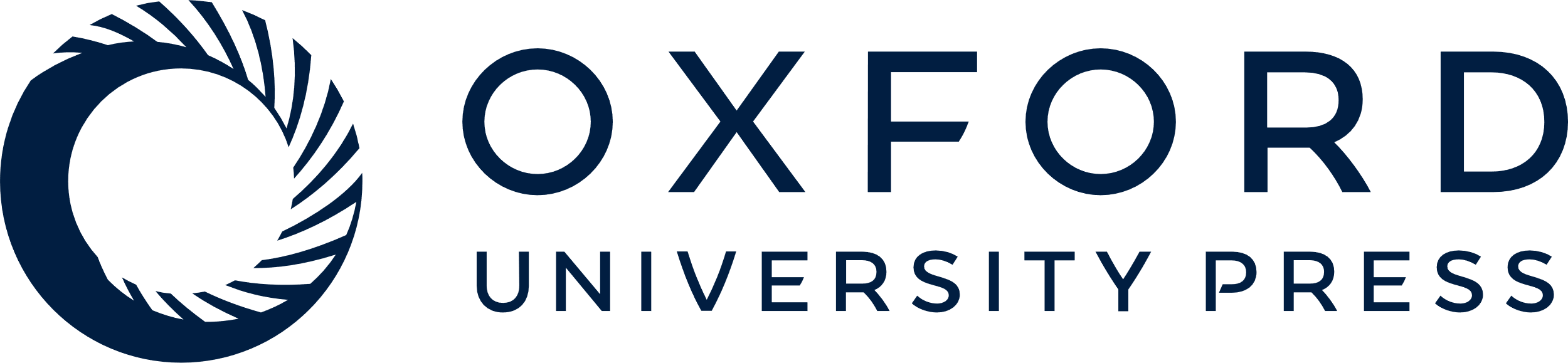 [Speaker Notes: Fig. 2 Schematic diagram illustrating the principle of tissue engineering for myocardial regeneration.


Unless provided in the caption above, the following copyright applies to the content of this slide: © The Author 2008. Published by Oxford University Press. All rights reserved. For permissions, please e-mail: journals.permissions@oxfordjournals.org]